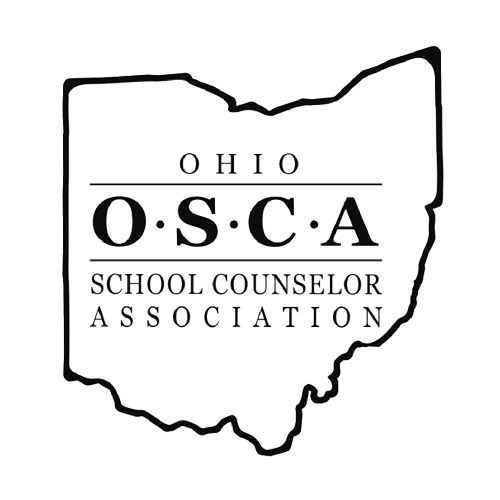 Meeting willstart at 4:00
Meeting willstart at 4:00
Check out the agenda and sign in sheet in the chat area. This is where we will share ideas and resources!
Remember to turn off your microphone when you are not speaking.
[Speaker Notes: Agenda
Presentation]
NEW!!! 
OSCA Executive Board
Introductions
[Speaker Notes: Stop screen share….
Diane will start to introduce
Sara H.
WM (“State of Union)]
CTAG/CTAV Updates - Ryan Curtis
Standard 2 - Direct Services
2.1 - School Counselor Curriculum
Diane Zimmer
2.2 - Student Planning
Graham Wood
2.3 - Career and College Transitions
Cassie Palsgrove 
2.4 - Social-Emotional Learning
WillaMarie Jackson
2.5 - Student Safety
Nichole Miller
Today’s Agenda
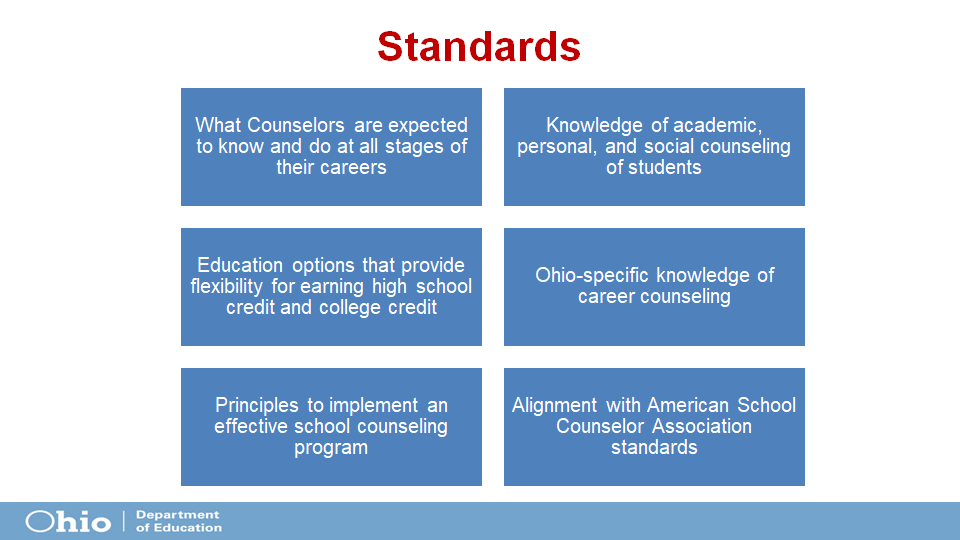 [Speaker Notes: Sara H.]
Standard 2
Standard 2: Direct services for academic, career and social/emotional development 
School counselors develop a curriculum, offer individual student planning, and deliver responsive services in order to assist students in developing and applying knowledge, skills, and mindsets for academic, career and social/emotional development.
[Speaker Notes: Sara H. Introduce Diane Zimmer]
Curriculum Development:
School counselors possess the knowledge and skills to develop an effective school counseling core curriculum.
Element 2.1
[Speaker Notes: Diane Z.

Do not reinvent the wheel?  Take what you already do and put it in the ASCA Model using the MIndset & Behaviors as your standards(objectives). The classroom instruction and small group action plan could be the tool you use to document your CSCP.]
Multi-
Tiered
Multi-
Domain
System of 
Support
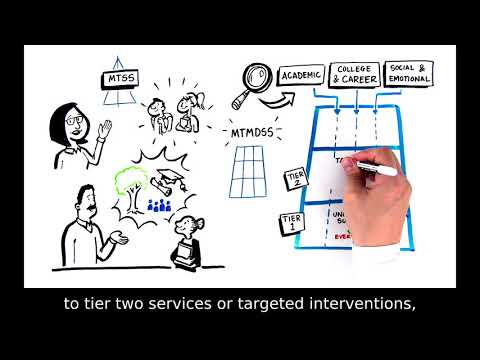 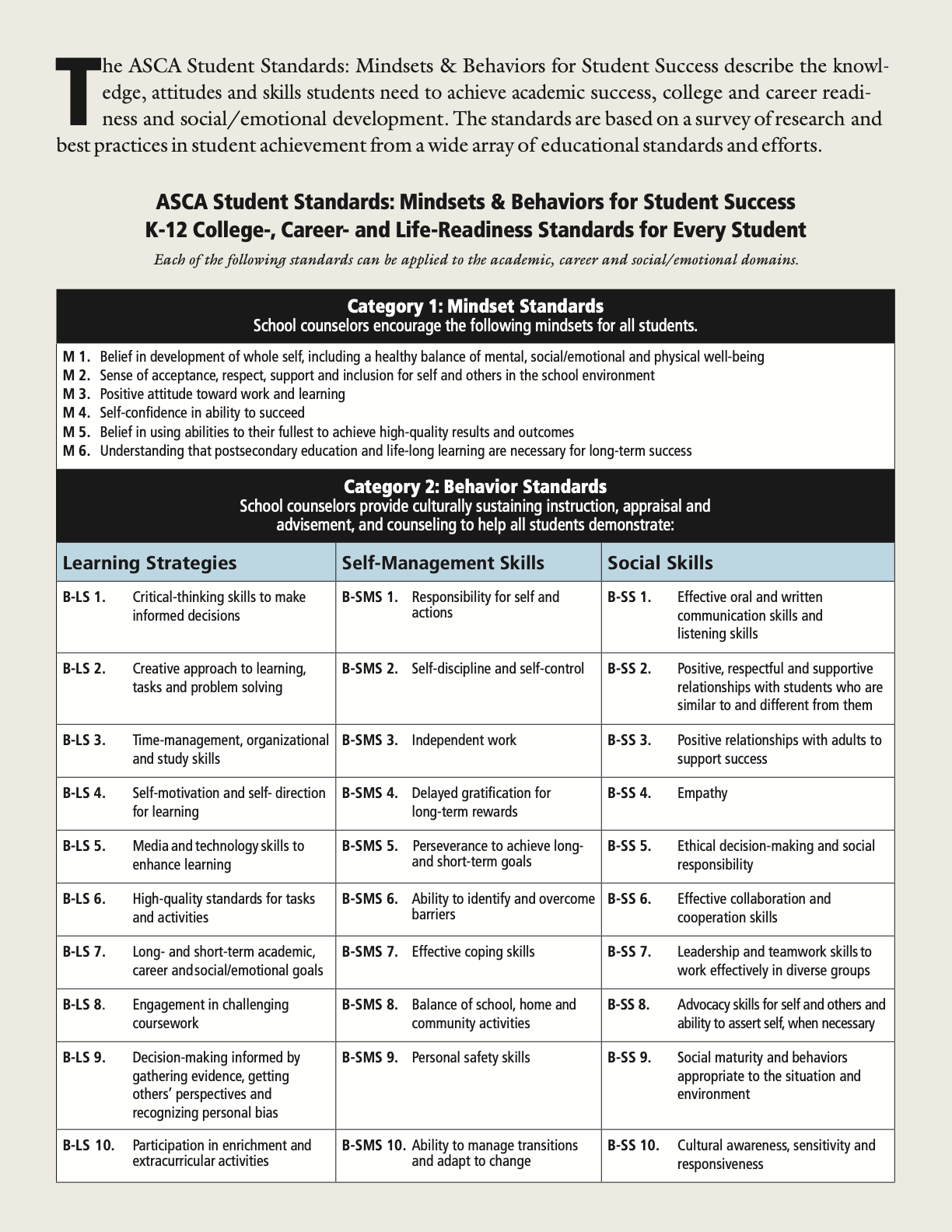 ASCA Mindset and Behaviors
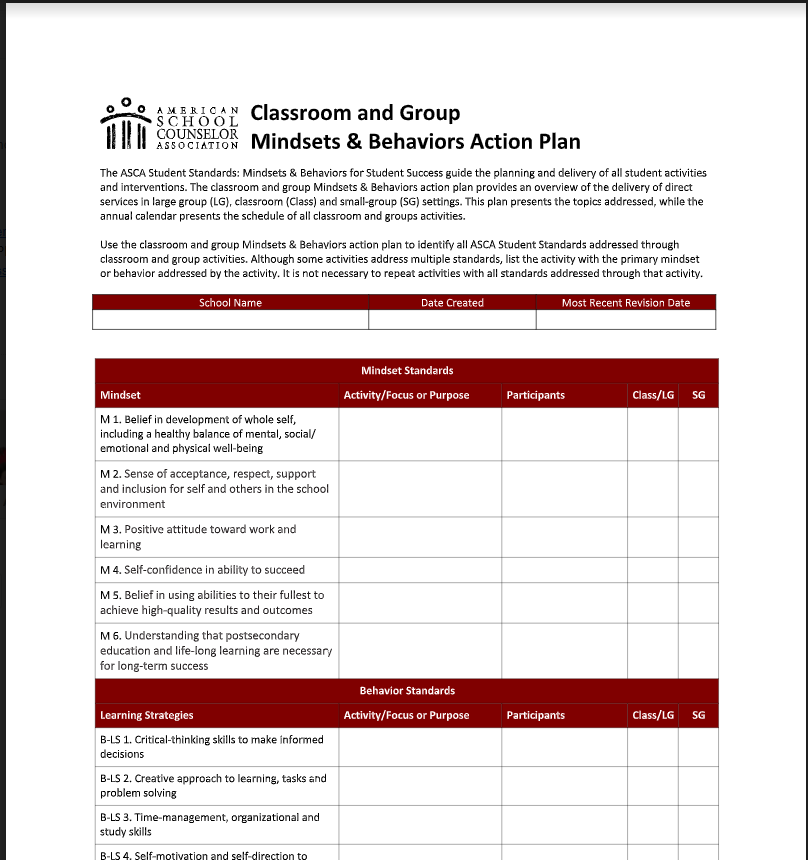 Mindset & Behaviors
Action 
Plan
Individual Student Planning: School counselors work directly with students to support their academic progress and goals.
Element 2.2
[Speaker Notes: Graham]
Career Connections Framework
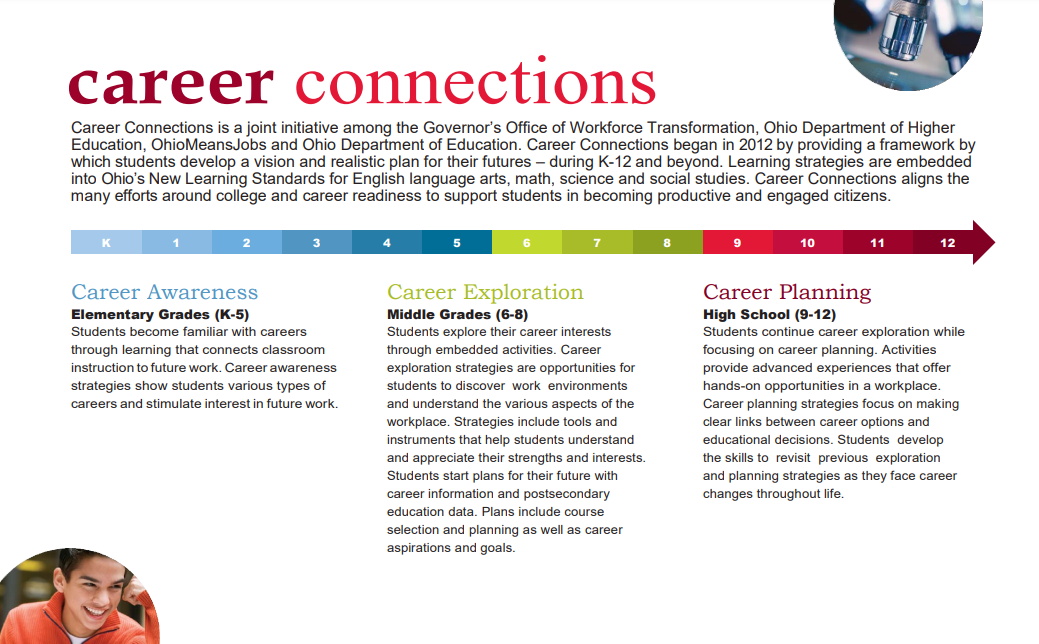 Graduation Planning
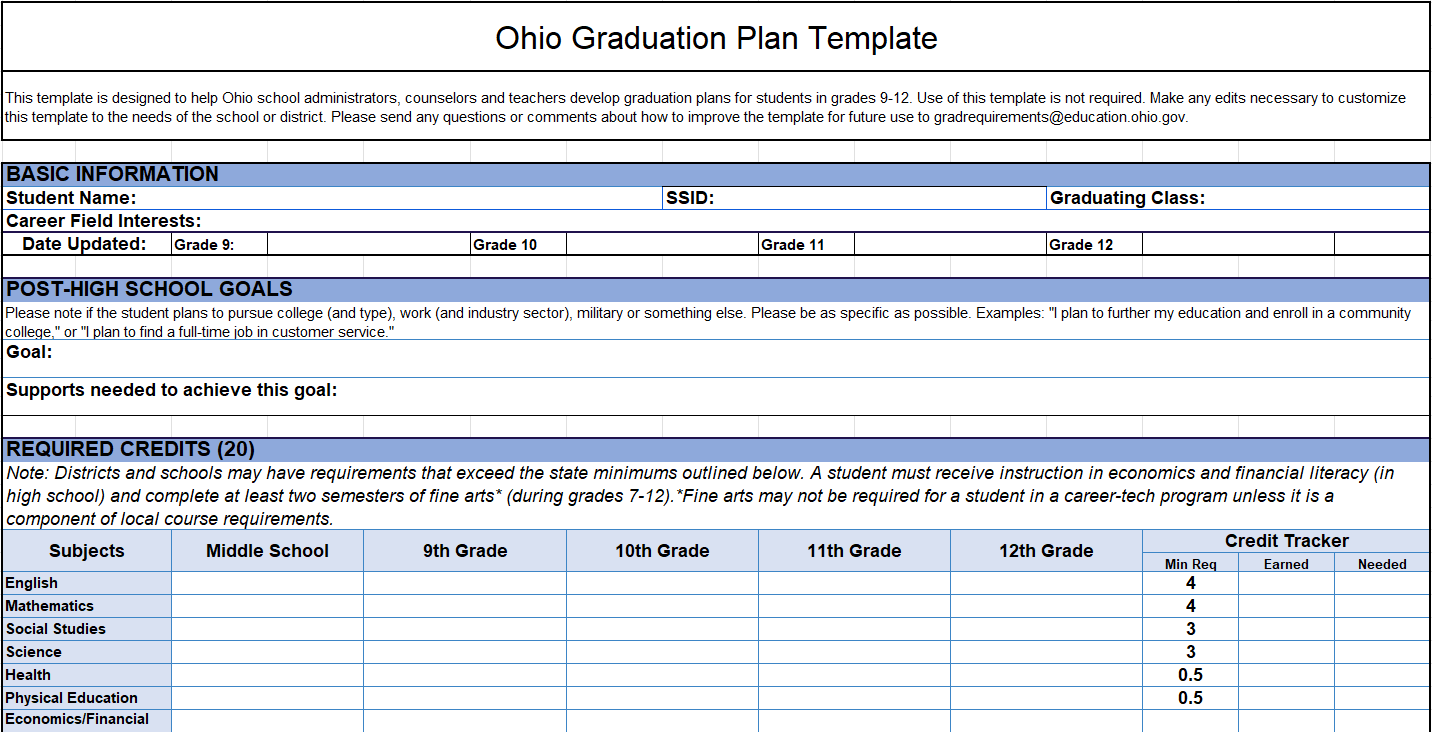 Individual Student Planning: School counselors work directly with students to develop their college and career-related knowledge, skills and pathways.
Element 2.3
[Speaker Notes: Cassie/Ryan]
Understanding Student Options
Enrollment, Employment, Entrepreneurship, Enlistment
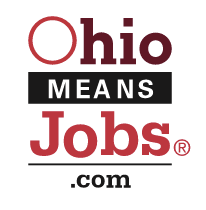 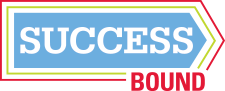 [Speaker Notes: SuccessBound.Ohio.gov - highlight Career Pathway implementation options - highlight Career-Technical Education Models
OhioMeansJobs K12:
School Finder and Career Explorer (Dynamic Career Pathways tool)]
Individual Student Planning:
School counselors work directly with students to support their social/emotional skills, development, and mindsets.
Element 2.4
[Speaker Notes: WM]
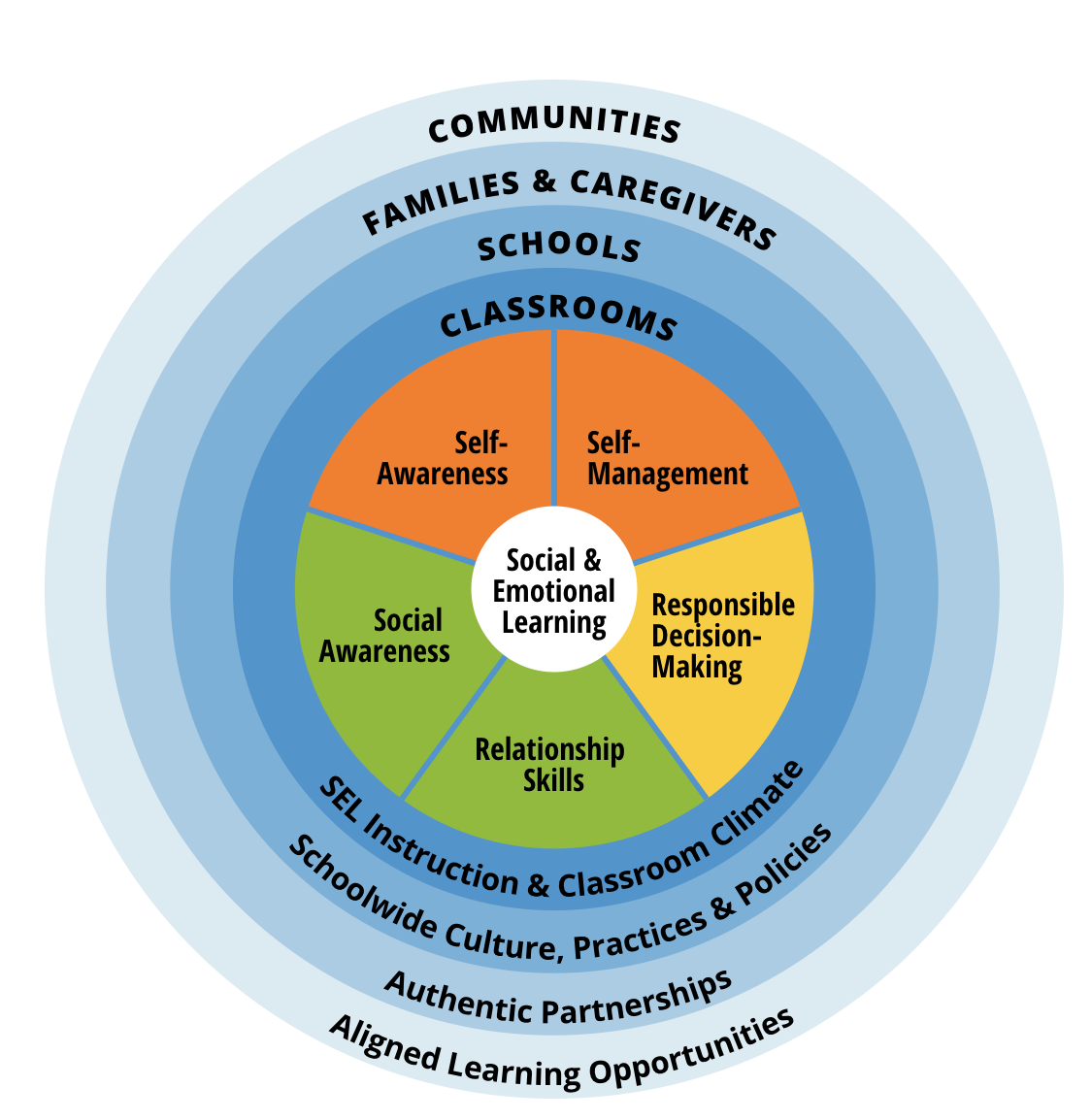 Element 2.4
Interactive CASEL Wheel
[Speaker Notes: WM]
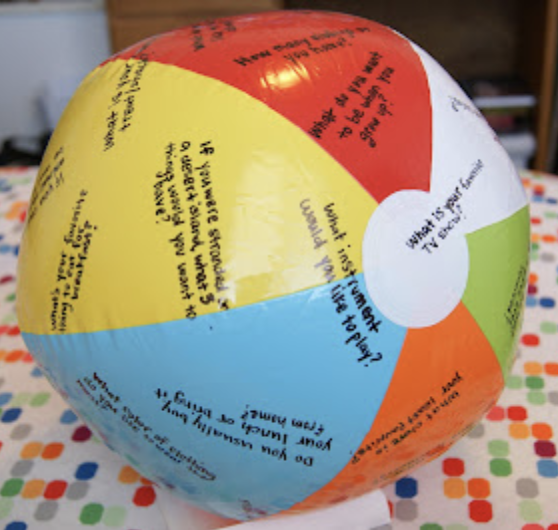 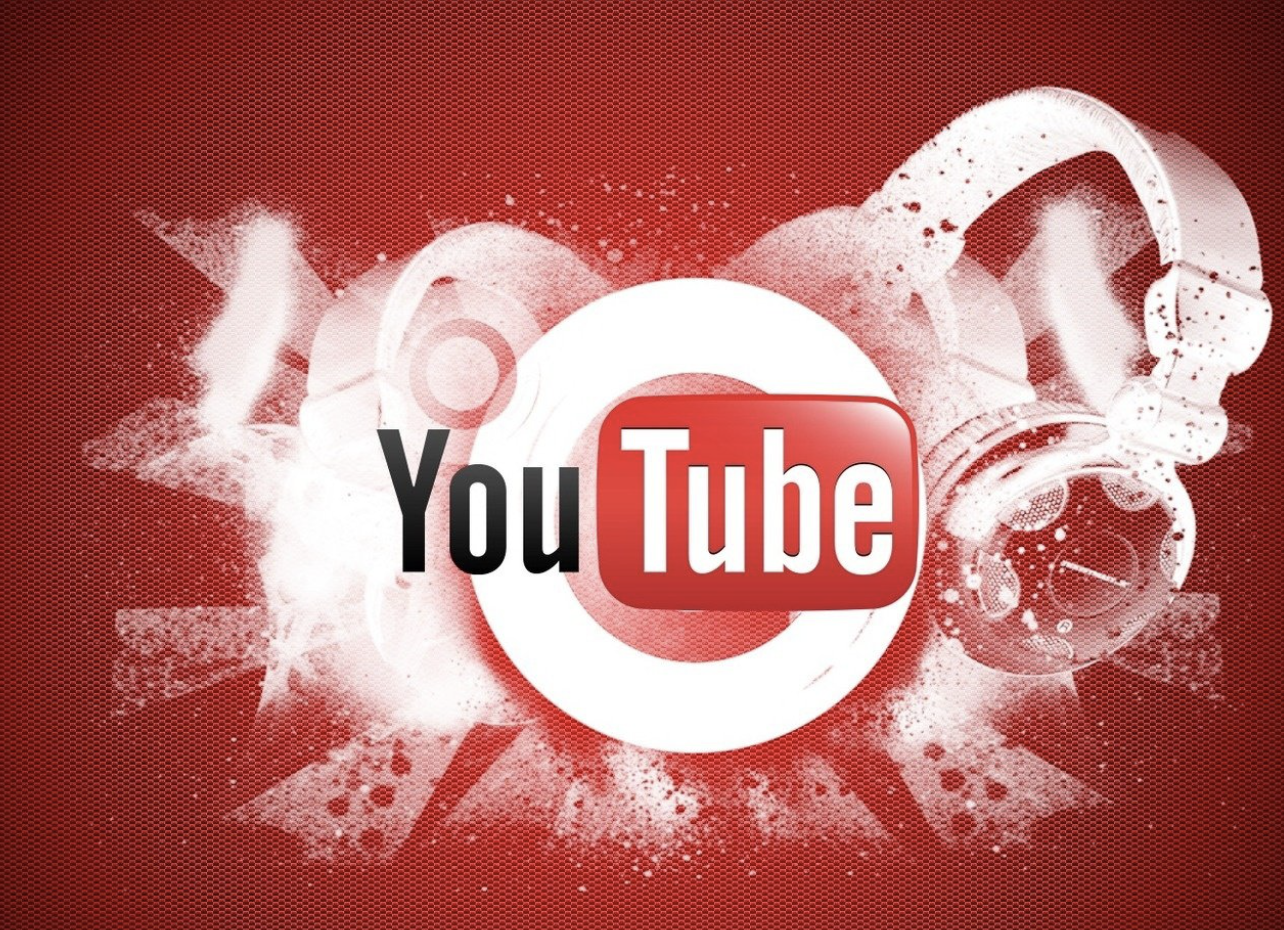 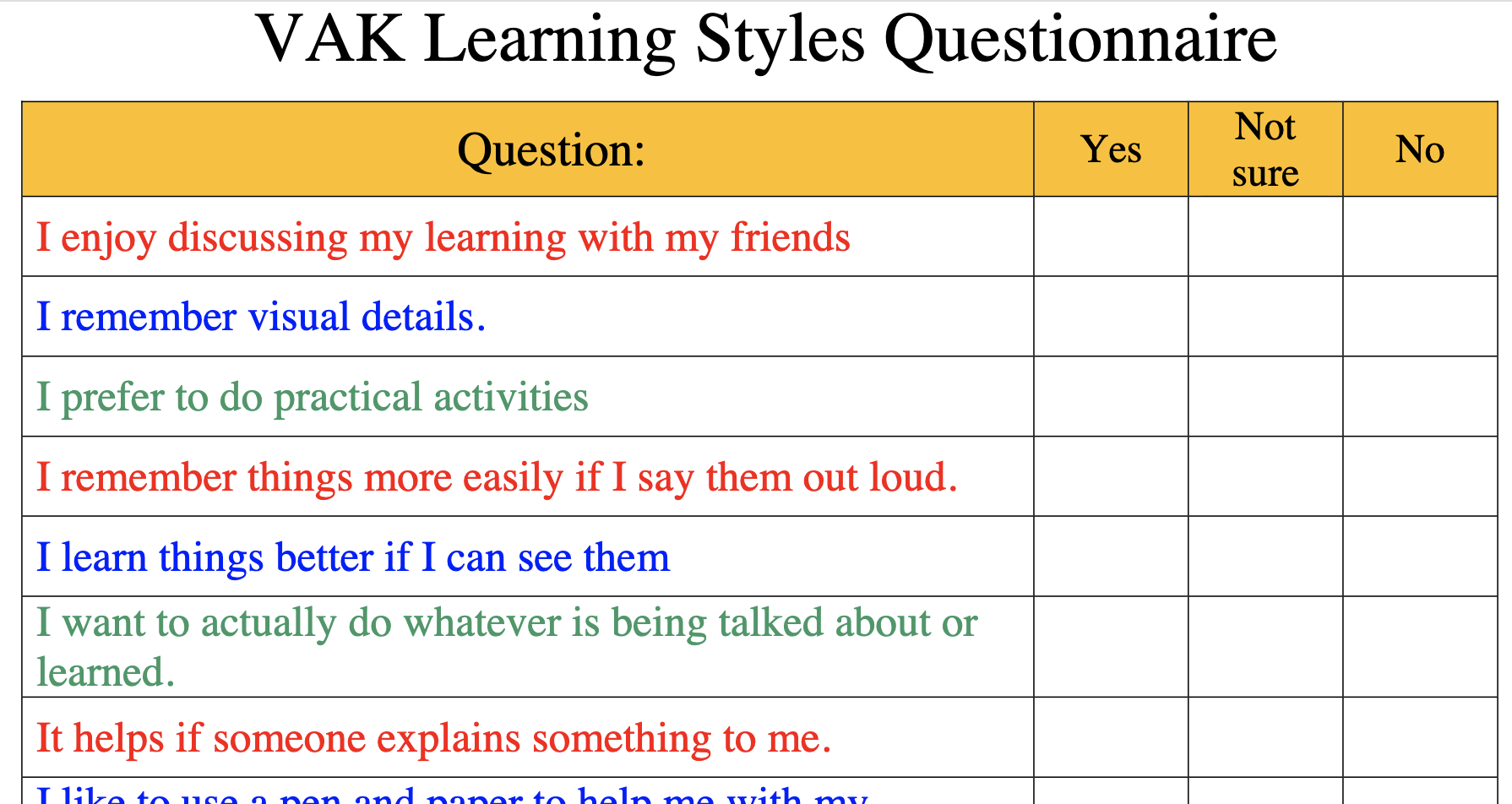 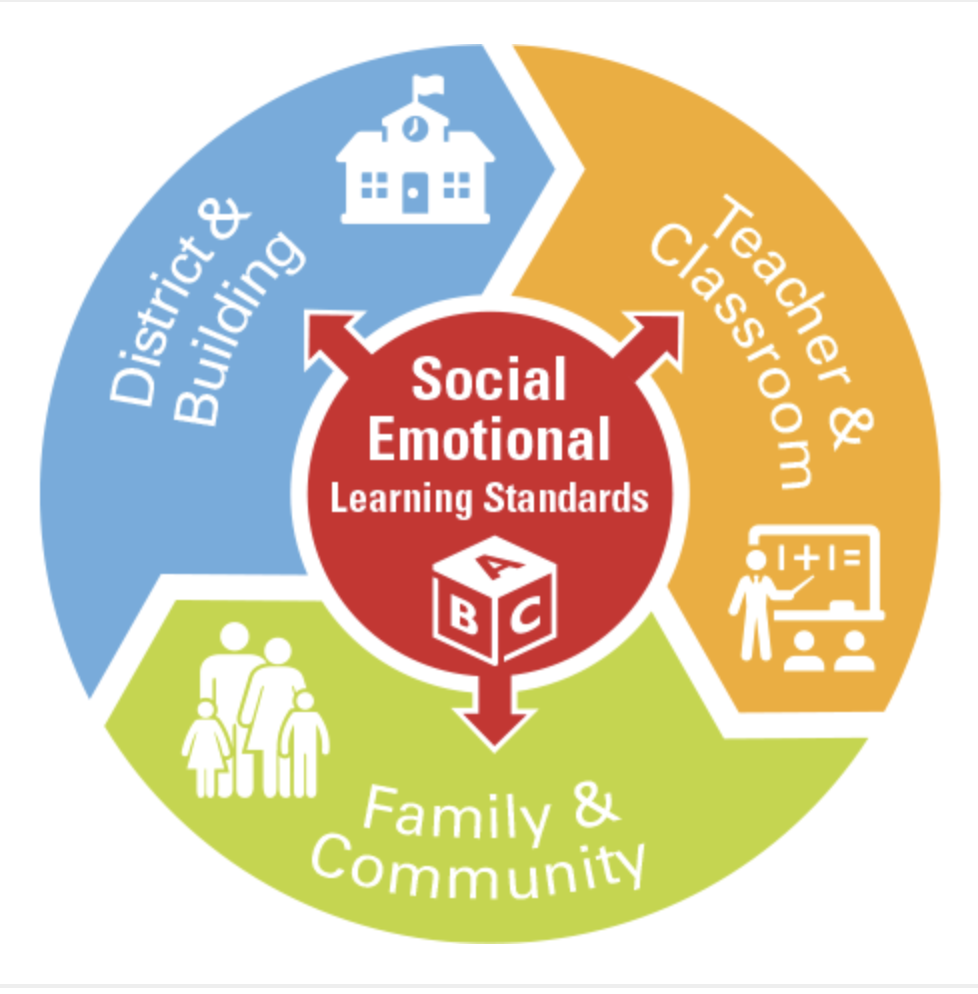 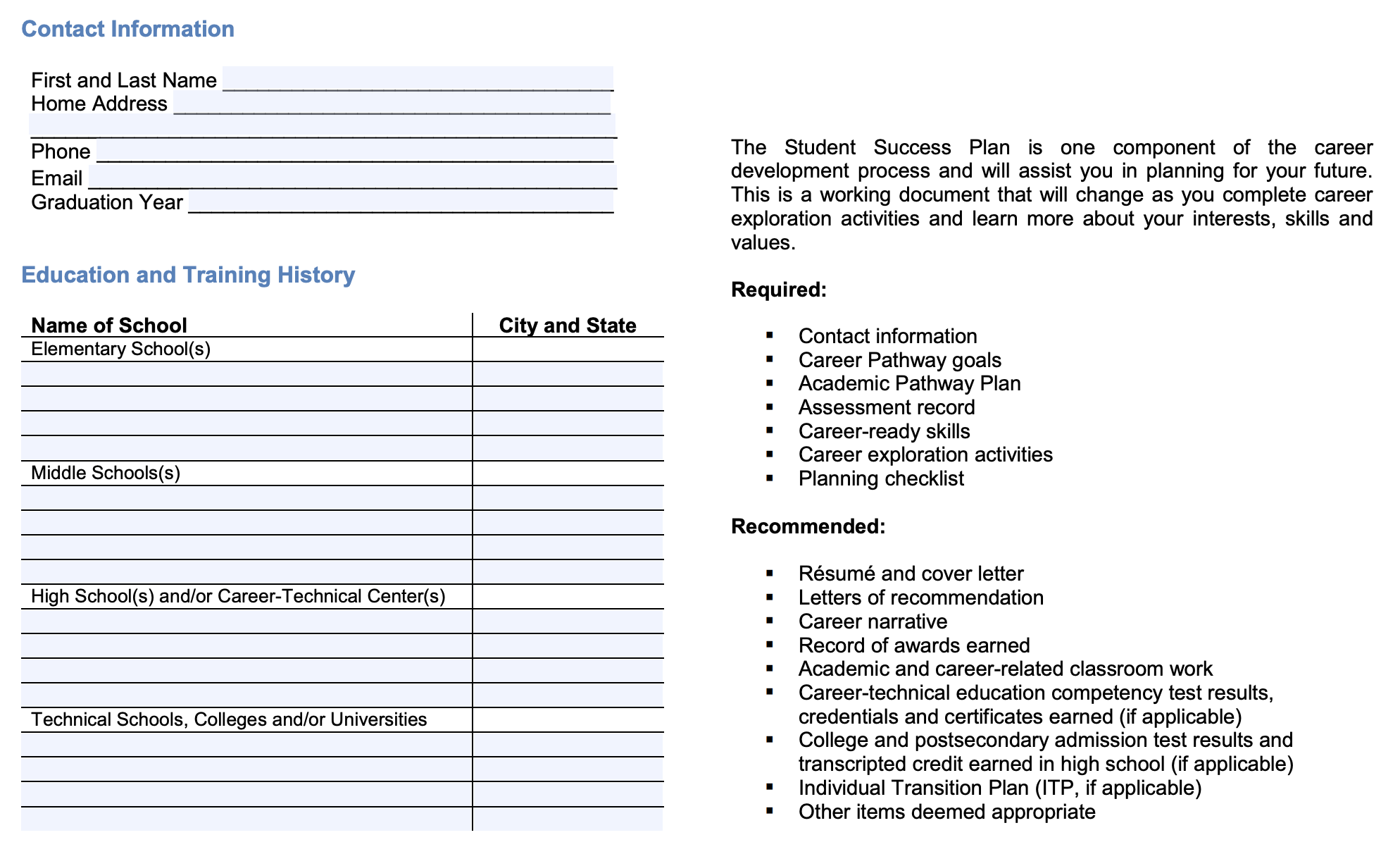 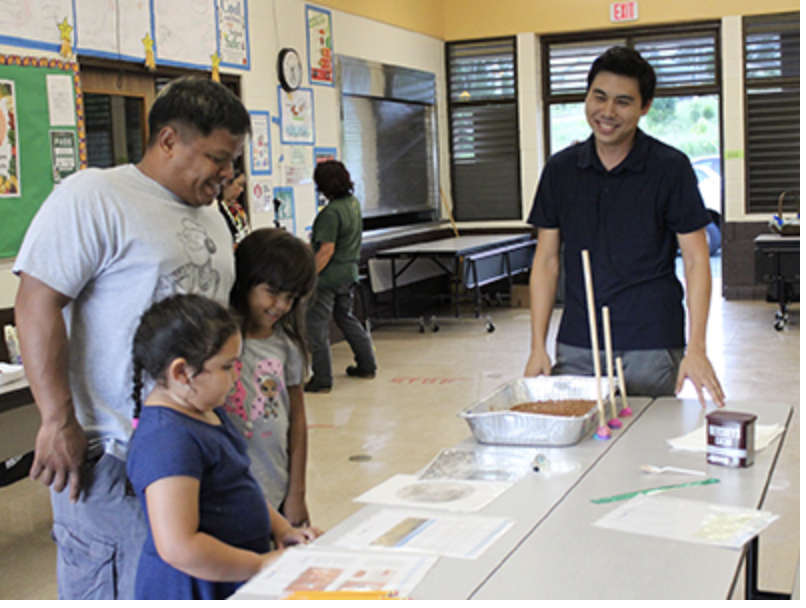 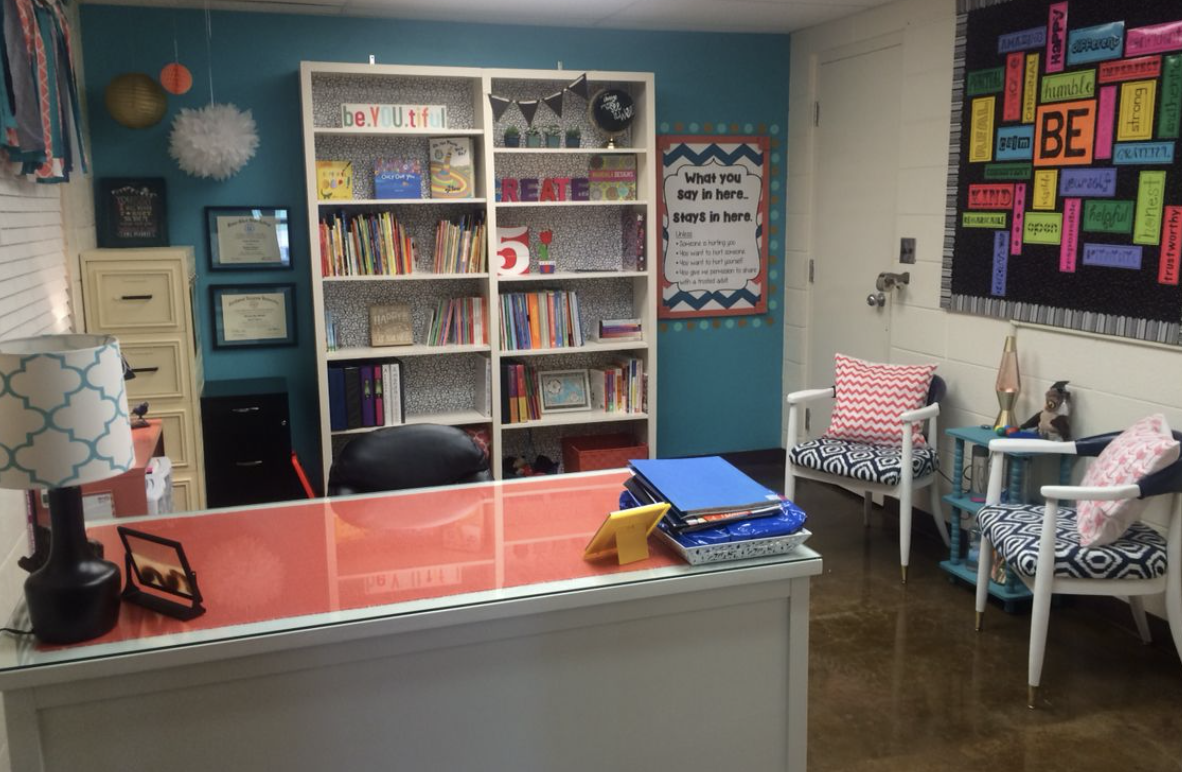 [Speaker Notes: WM]
Responsive Services: School counselors develop appropriate interventions or students as needed.
Element 2.5
[Speaker Notes: Nichole M.]
Responsive Services
Activities designed to meet the students immediate needs and concerns
May include small group or individual counseling
May be in response to a crisis situation
A needs assessment should be done to determine the needs of students
Post assessments should be completed to determine the success of the intervention.
Student safety and wellbeing in times of COVID
Threats of violence towards schools
Racial Tension 
Increased mental health concerns
Safety at school board meetings
Frustration from parents about decisions regarding masking, in-person vs. virtual learning
Weapons in schools
Recent Issues include:
The Ohio School Safety Center
The Ohio School Safety Center (OSSC) established in 2019, is charged with keeping schools safe from a variety of potential threats
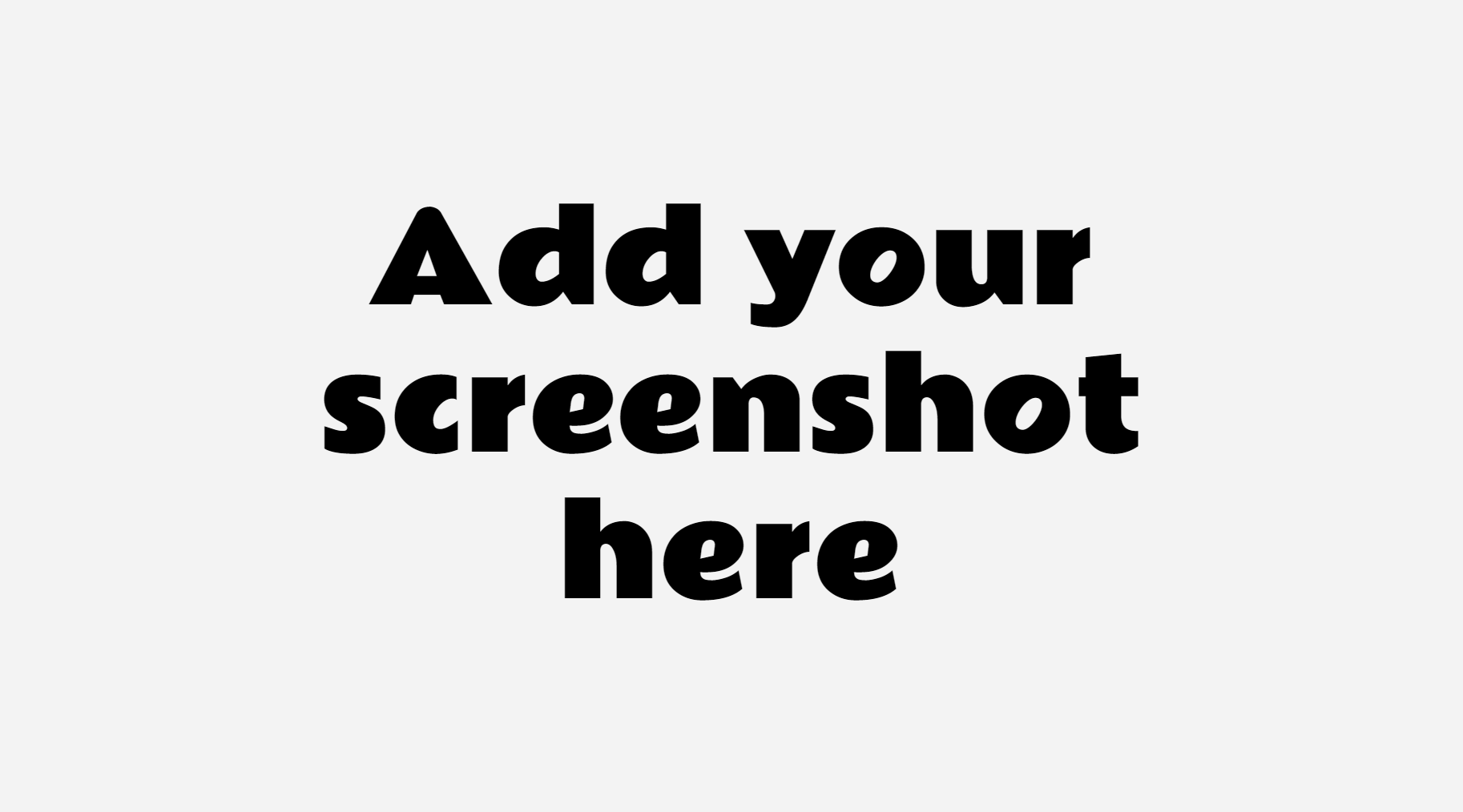 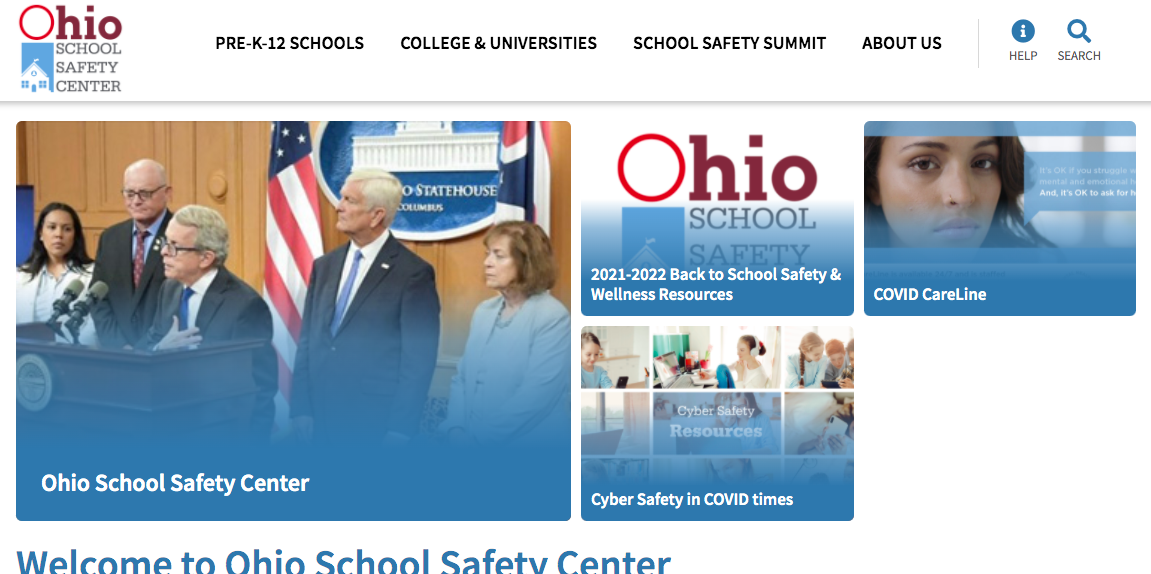 HB 123 Addresses School Safety
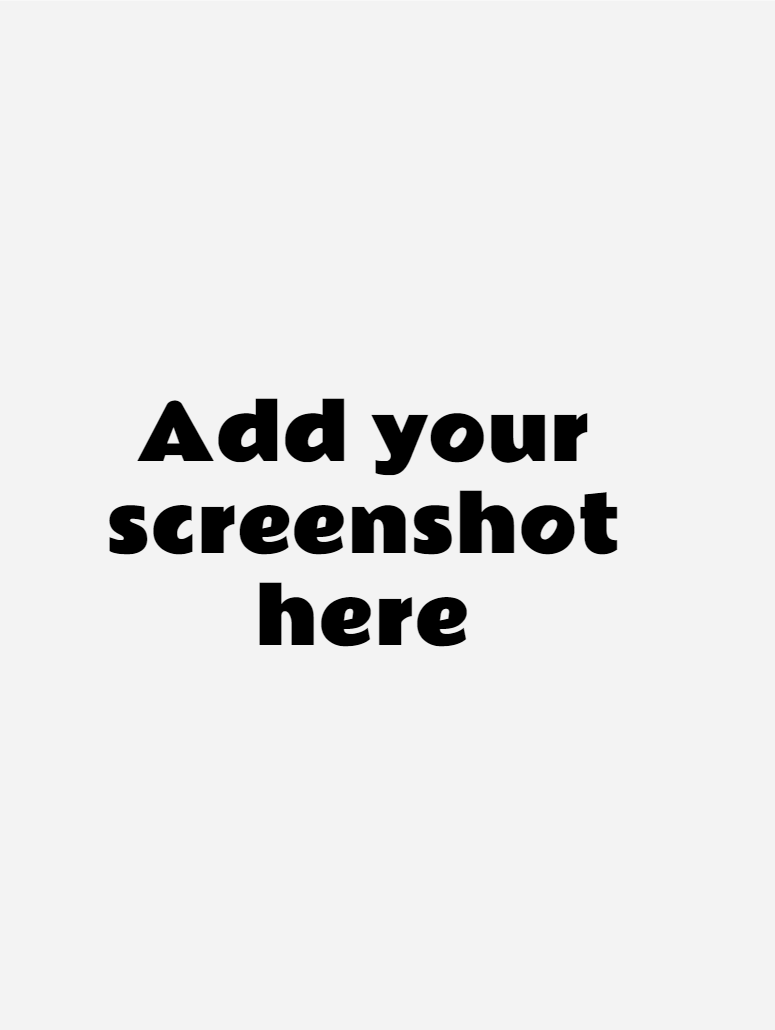 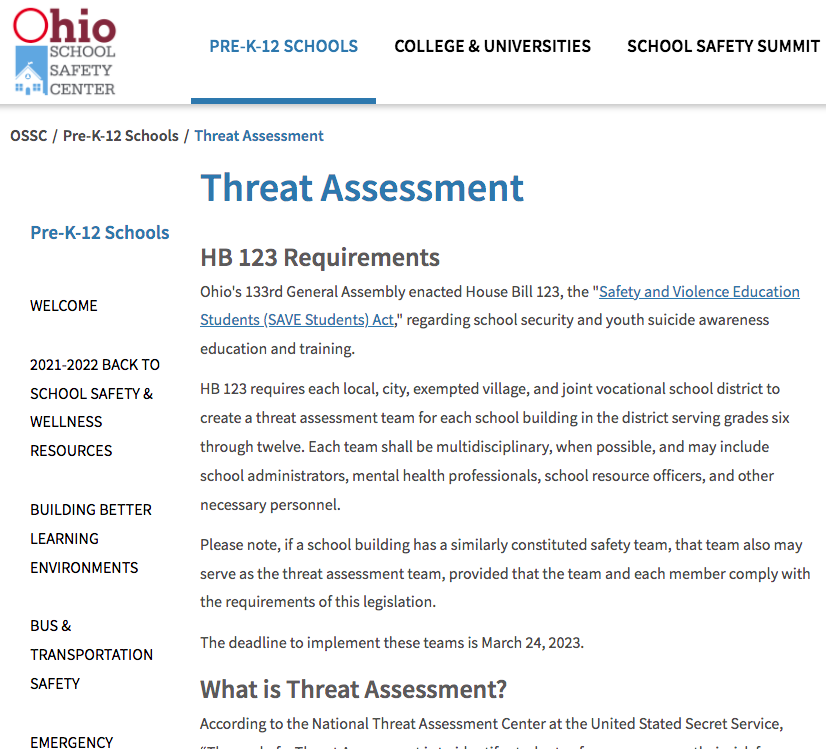 Elements of HB 123 are currently in place and additional requirements must be in place by March 2023.
Safer Ohio Tip Line
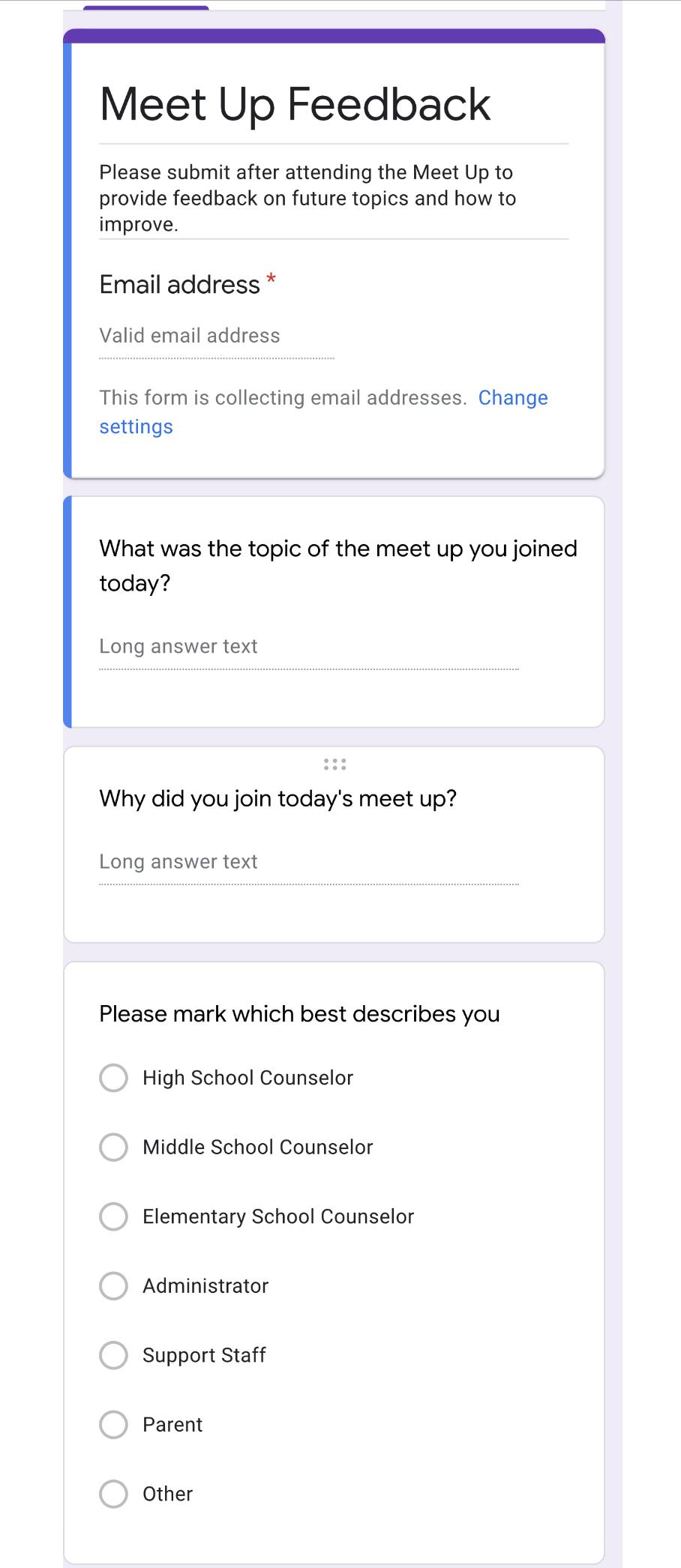 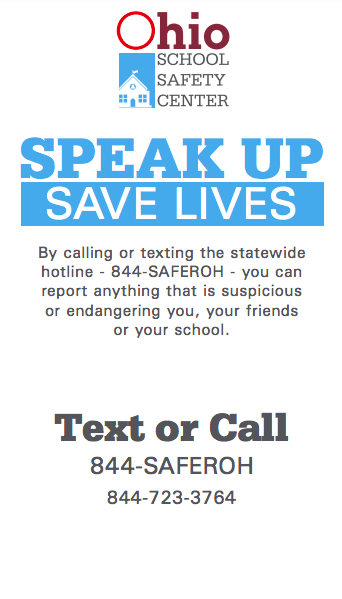 Schools must have an anonymous reporting mechanism in place for the 2021-2022 school year.  The Safer Ohio Tip Line is offered free of charge.
Timeline for Implementation
July 2022
21-22
2022-23
March 2023
2023
Schools create their multidisciplinary threat assessment teams/complete approved training
Anonymous Reporting system must be in place and advertised to students/staff
2021-2022 Data from school tip line reported to ODE in July of 2022
Schools must have a Threat Assessment policy in place to be submitted to DPS with their EMP.
Suicide Pevention/Social Isolation and education programs for staff/ students grades 6-12 implemented
School counselors should advocate to be part of the school threat assessment team.  
They should also be part of the selection and education portion of the Suicide Prevention 
and education 
and Social Isolation programs.  
Approved Programs are available on ODE’s webpage
[Speaker Notes: Add your bitmoji]
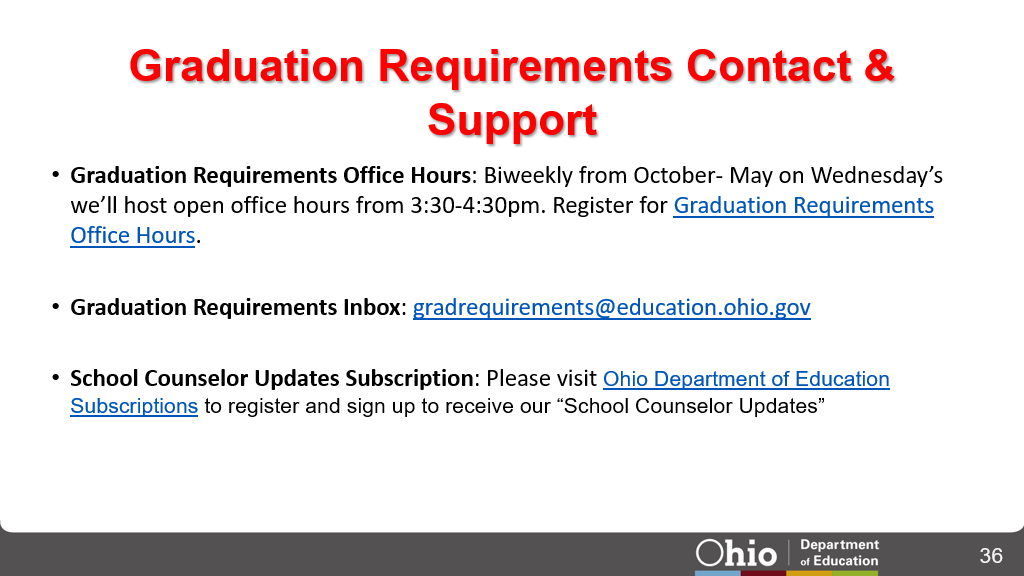 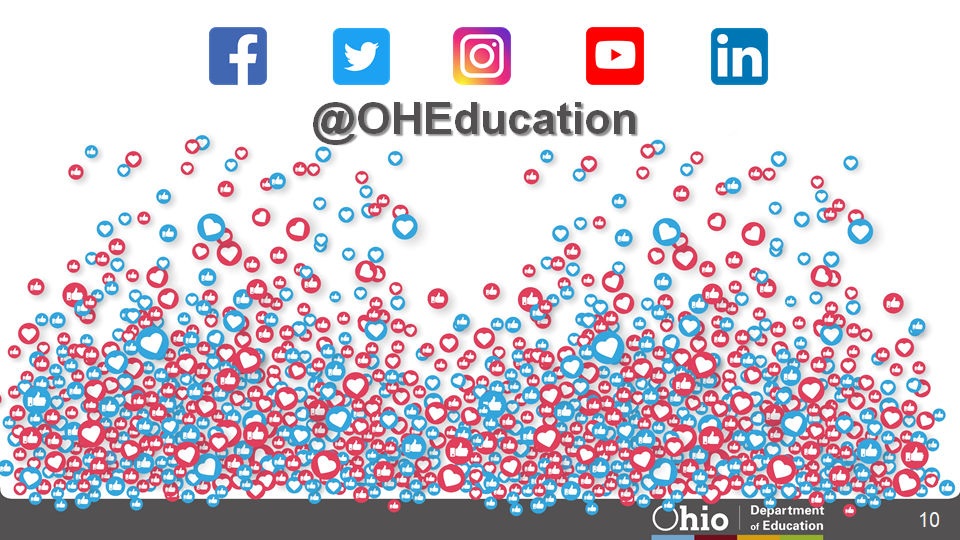 Questions?
[Speaker Notes: Add your bitmoji]
Thank you!
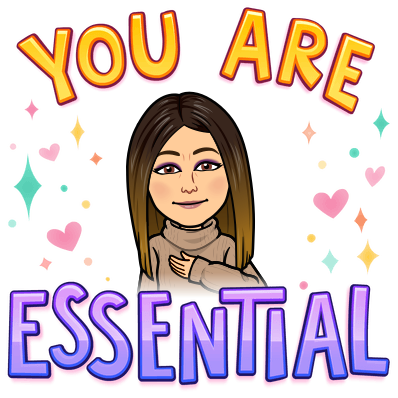 [Speaker Notes: Add your bitmoji]
Give Us Your Feedback
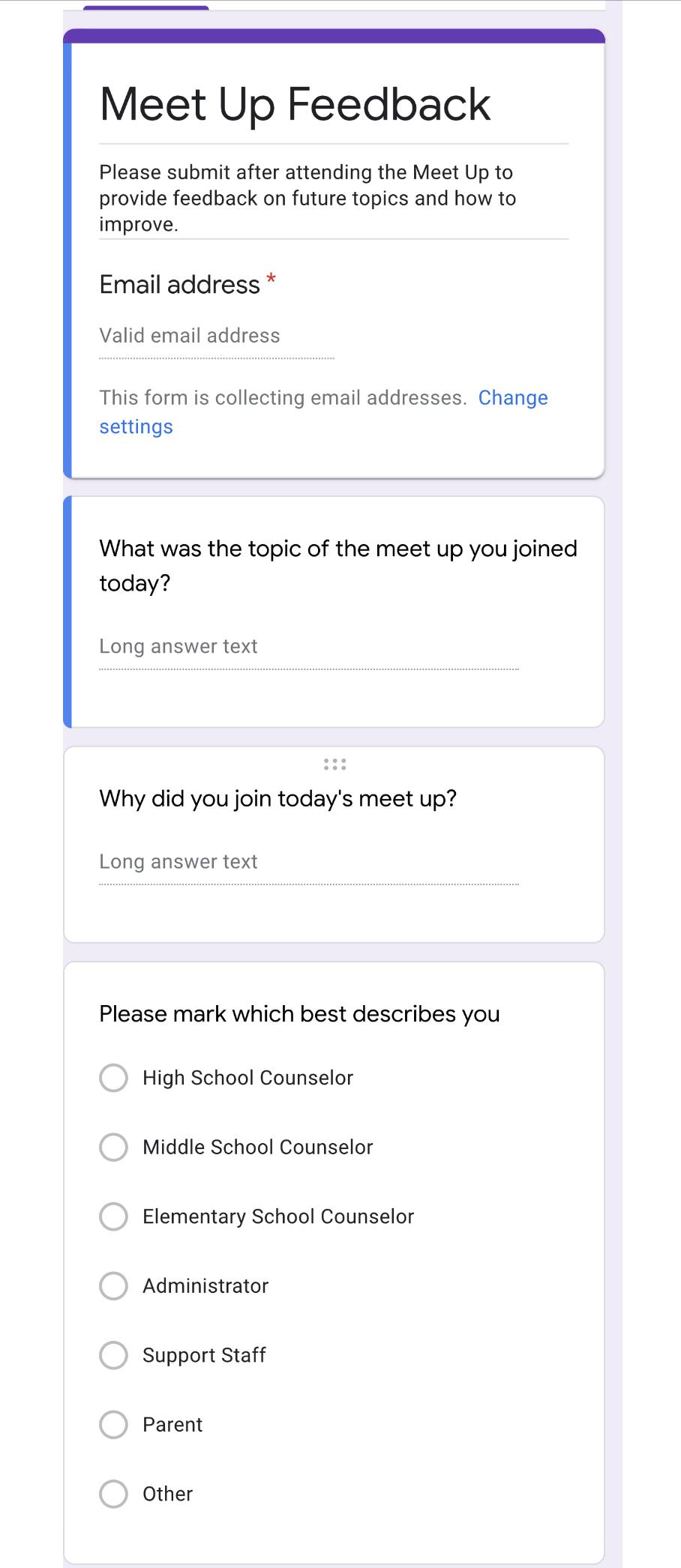 Send us your thoughts on today’s meet-up!
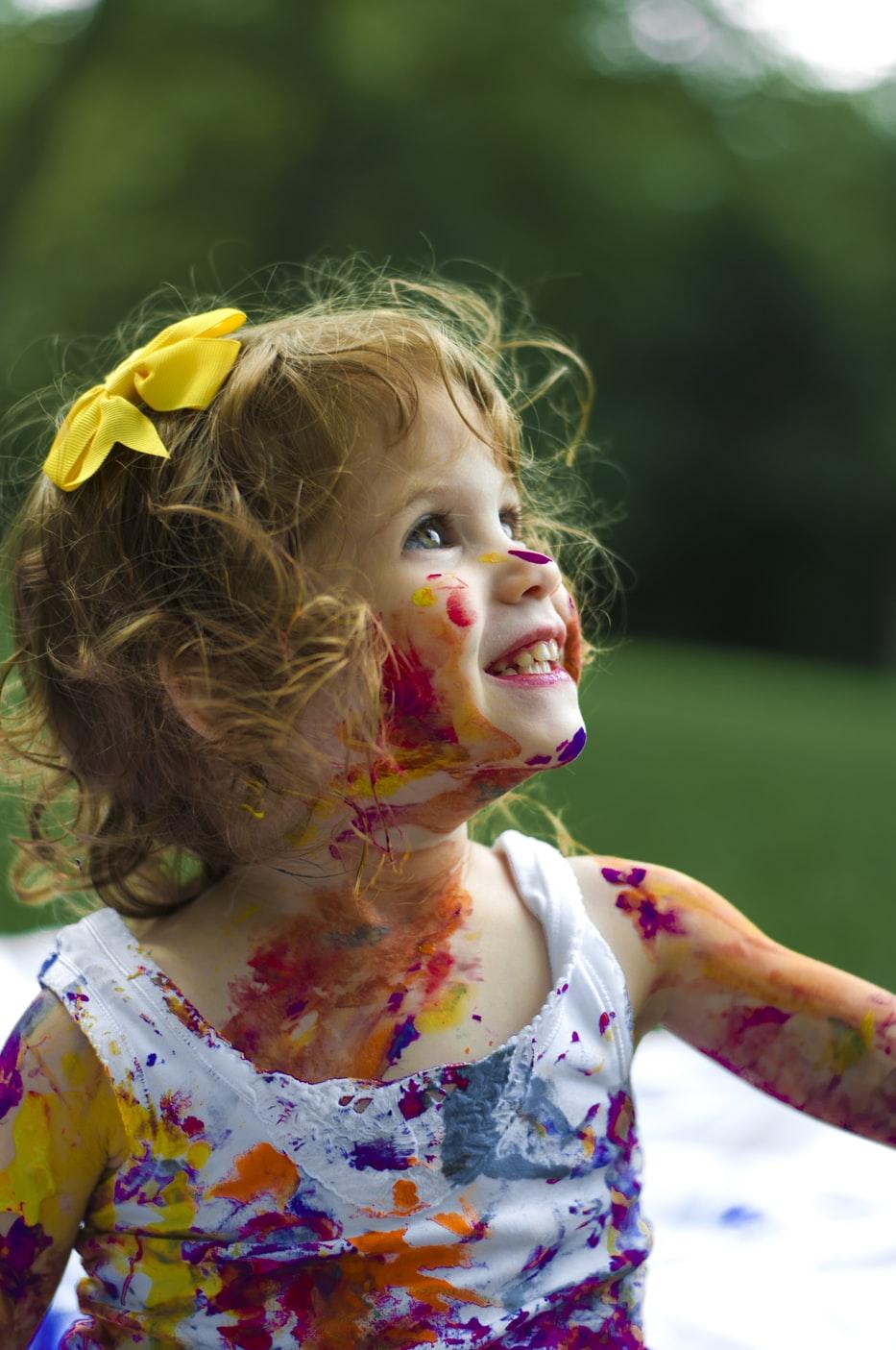 Add images!
Images are a big part of any slideshow presentation. They help your audience connect with your ideas on a more emotional level.
Here goes your map title.
You can double click on the desired country and change fill color.
You can use maps to show your offices or markets. Or as charts, highlighting the countries and adding your data.
Here goes your timeline.
2000
2000
2000
2000
2000
Lorem ipsum dolor sit amet, consectetuer adipiscing elit. Aenean commodo ligula eget dolor.
Lorem ipsum dolor sit amet, consectetuer adipiscing elit. Aenean commodo ligula eget dolor.
Lorem ipsum dolor sit amet, consectetuer adipiscing elit. Aenean commodo ligula eget dolor.
Lorem ipsum dolor sit amet, consectetuer adipiscing elit. Aenean commodo ligula eget dolor.
Lorem ipsum dolor sit amet, consectetuer adipiscing elit. Aenean commodo ligula eget dolor.
Add your title here
If you are presenting a website, an internet product or an app, you can use this computer mockup to showcase it.
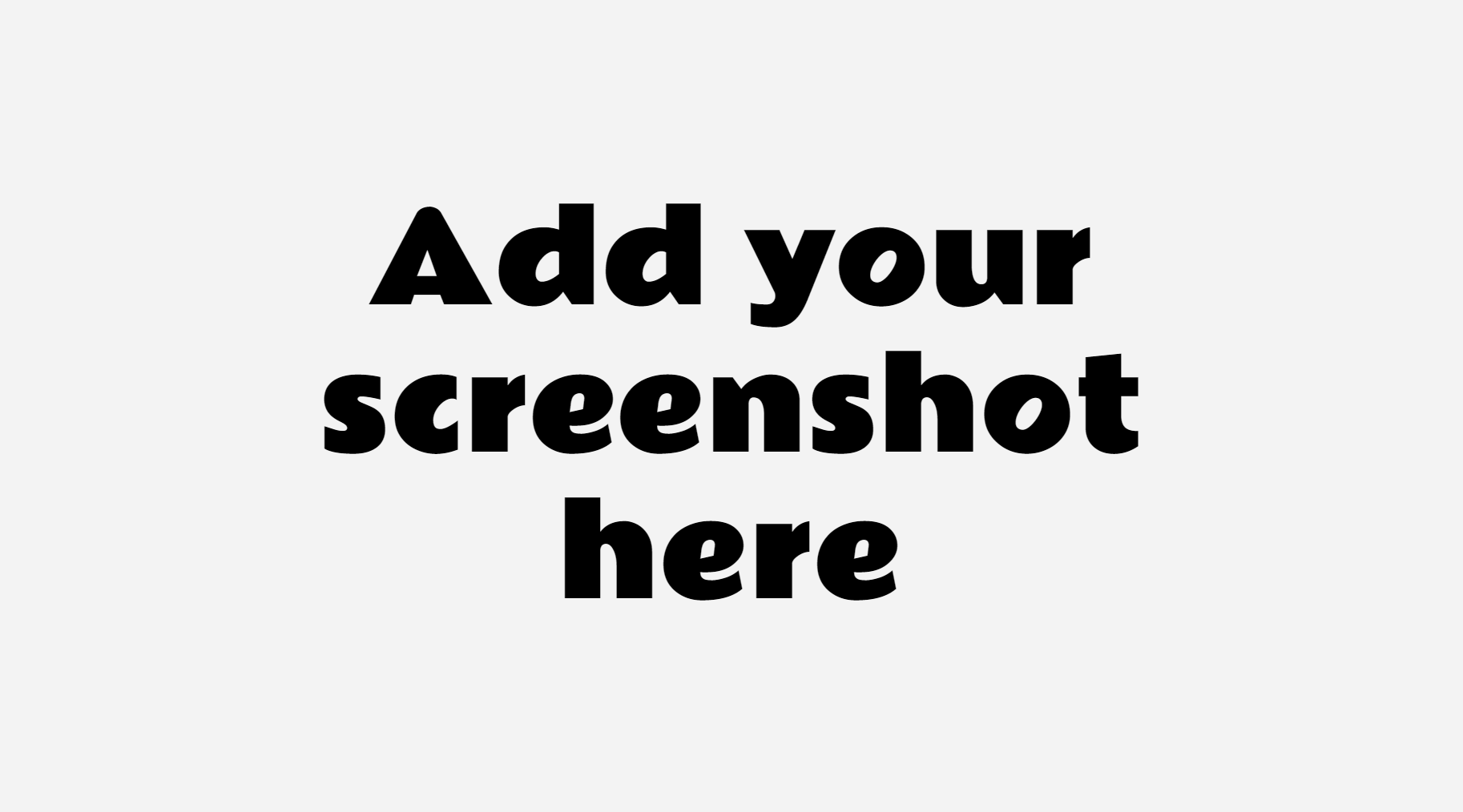 Editable Icons